15. mars 2016
Utdanningskomiteen
15.03.2016
Prosjekt UiO digital eksamen
2
Silurveien 2 tilfredsstiller prosjektets behov
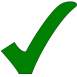 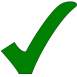 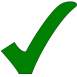 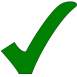 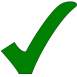 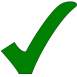 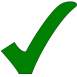 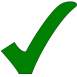 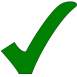 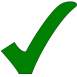 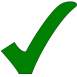 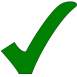 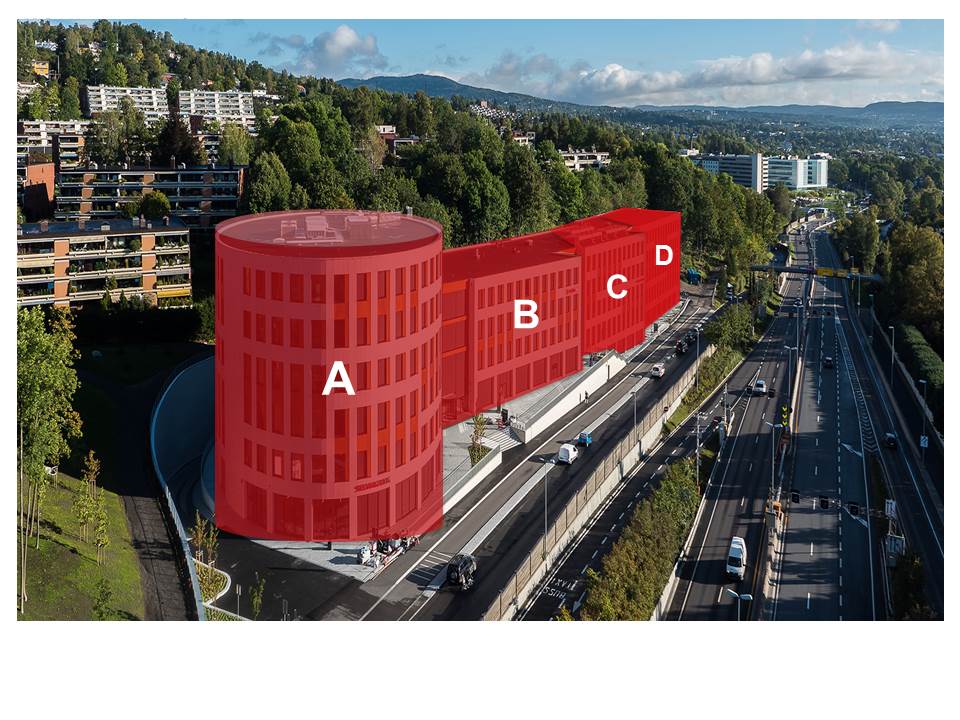 Silurveien 2
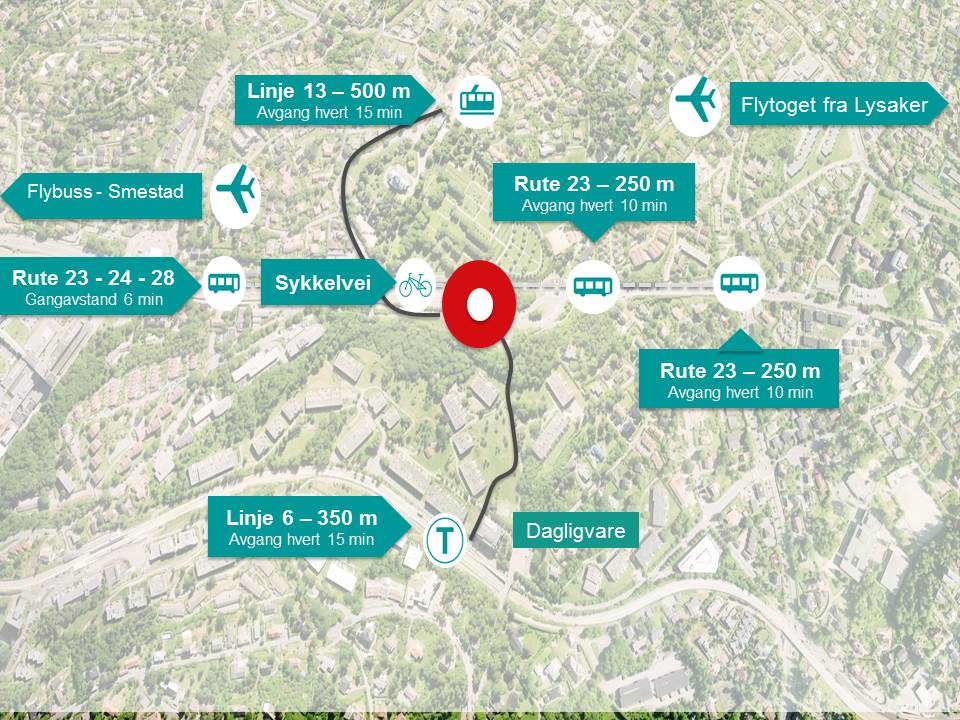 Silurveien 2, 3. etasje gir oss 488 plasser for digital eksamen på BTA 2579 kvm
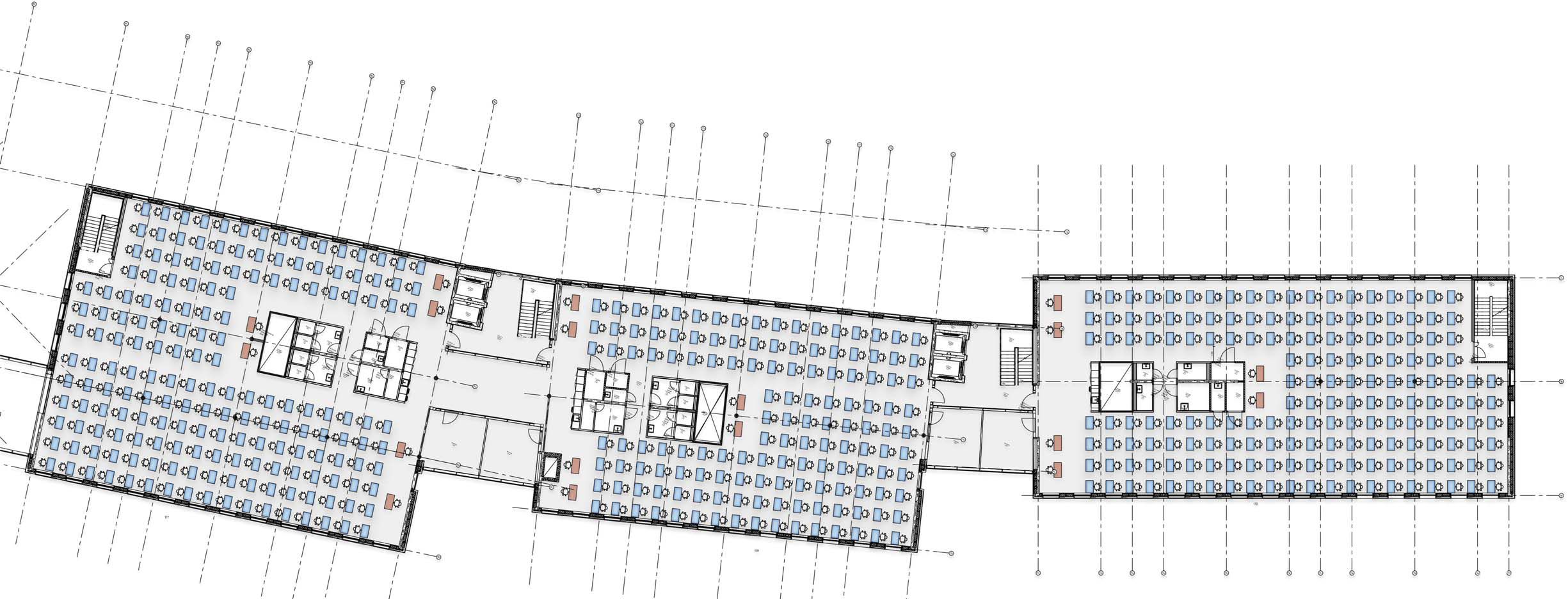 Bygg B = 177 plasser
Bygg C = 139 plasser
Bygg D = 172 plasser
Uavklarte spørsmål: Fellesfunksjoner og kostnadsdeling
Fellesfunksjoner: 
- 	Stedlig bemanning?
Felles IT- og eksamensvakter?
Dugnadsbasert? 
Utredes i samarbeid med fakultetene: eksamenskontorene, IT- og digeks-koordinatorer
Kostnadsfordeling
Alternativ bruk av lokalene
15.03.2016
Prosjekt UiO digital eksamen
6
Program for digitalt læringsmiljø:
Prosjekt UiO digital eksamen
Prosjekt FlexEx 
Prosess for anskaffelse av plagiatsystem 
Prosess for evt. anskaffelse av læringsplattform/LMS
15.03.2016
Prosjekt UiO digital eksamen
7
Hvorfor program?
Mange aktiviteter på utdanningsfeltet med overlappende funksjonalitet 
Skape helhetlige og integrerte IT-løsninger for studenter og ansatte
Lærings- og arbeidsmiljøåret
Bidra til å støtte opp om UiOs mål:  
Styrke studentenes læringsutbytte og utdanningenes arbeidslivsrelevans gjennom mer bruk av nyskapende og studentaktive læringsformer
Færre og koordinerte bestillinger til fakultetene
Felles styringsgruppe
15.03.2016
Prosjekt UiO digital eksamen
8
[Speaker Notes: Vi skal utarbeide, forankre og vedta en overordnet visjon for utdanningsvirksomheten ved UiO
Vi skal sette førsteårs-studenten i sentrum
Vi skal få en bedre koordinering av støtteressursene for utdanningsvirksomheten og utvikle en delingskultur
Vi skal pusse opp Sophus Bugges hus og også gjennomføre andre oppgraderinger av de fysiske læringsmiljøene]
Organisering
Programkoordinator: Gry Anita Hemsing 
Prosjektleder UiO digital eksamen
Prosjektleder FlexEx
Aktivitet LMS: Linda Johnsen
Aktivitet plagiat: Johanne Smestad
Referansegruppe: Utdanningskomiteen
15.03.2016
Prosjekt UiO digital eksamen
9
Styringsgruppe
Benedicte Rustad
styringsgruppeleder, fakultetsdirektør Det juridiske fakultet
Solveig Kristensen
studiedekan Det matematisk-naturvitenskapelige fakultet
Ingrid Os
studiedekan Det medisinske fakultetet
Eirik Welo
studiedekan Det humanistiske fakultet
Johannes Falk Paulsen
strategiansvarlig systemeierskap, Enhet for lederstøtte
Lars Oftedal
IT-direktør USIT
Hanna Ekeli
avdelingsdirektør, Avdeling for fagstøtte
Line Willersrud
studie- og læringsmiljøansvarlig, Studentparlamentet
15.03.2016
Prosjekt UiO digital eksamen
10